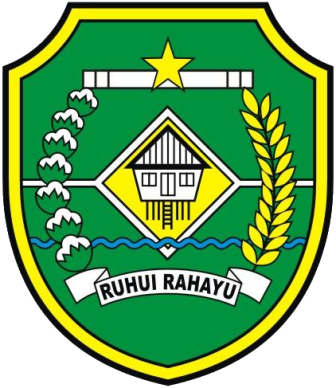 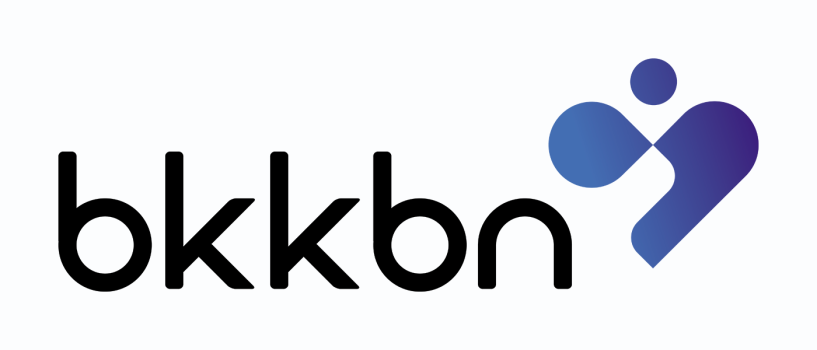 P r o g r a m  Gen Re
D a l a m  p e n y i a p a n   k e h i d u p a n b e r k e l u a r g a   b a g i   r e m a j a
Disampaikan Oleh :

DINAS PENGENDALIAN PENDUDUK DAN KB
KABUPATEN TAPIN
Konteks Gen Re
Jumlah remaja-mahasiswa sangat besar ± 64  Juta (27,6% dari jumlah penduduk)
Besarnya arus globalisasi informasi yang tidak  terkendali akan berdampak positif dan negatif  bagi remaja dan mahasiswa)
Mengakibatkan perilaku hidup tidak sehat dan  tidak berakhlak remaja – mahsiswa Indonesia
Perilaku remaja – mahasiswa Indonesia  seperti ini, mempengaruhi program kkb dan  kualitas bangsa 10-20 tahun kedepan
Mengapa	prog Gen Re  Diperlukan?
Sebagai informasi yang berkaitan  dengan penyiapan  diri  remaja  menyongsong	kehidupan  berkeluarga yang lebih baik
Menyiapkan pribadi yang matang  dalam membangun keluarga yang  harmonis
Memantapkan	perencanaan
DASAR HUKUM
UU NO: 52 TH 2009, ttg PERKEMBANGAN  KEPENDUDUKAN	DAN PEMBANGUNAN  KELUARGA,	PASAL 48	ayat	1 (b)
mengatakan;
“Peningkatan kualitas remaja dengan  pemberian akses informasi, pendidikan,  konseling dan pelayanan ttg kehidupan  berkeluarga”.
Prog Gen Re
Suatu program untuk memfasilitasi terwujudnya  Tegar Remaja, yaitu remaja yang berperilaku  sehat, terhindar dari risiko Triad KRR, menunda
usia	pernikahan,	mempunyai	perencanaan
mewujudkan
kehidupan	berkeluarga	untuk
Keluarga Kecil Bahagia Sejahtera serta menjadi
contoh,	model,	idola	dan	sumber
informasi
bagi teman sebayanya.
Arah Program GEN RE
Remaja/  Mahasiswa
PIK
Remaja/  Mahasiswa
Gen  Re
Kelompok  BKR
Keluarga  Punya  Remaja
Pengertian PIK Remaja/Mahasiswa
Suatu wadah dlm program Gen Re  yang	dikelola	dari,	oleh	dan	untuk
remaja/mahasiswa
guna  informasi  kesehatan
memberikan	pelayanan
dan	konseling	tentang
reproduksi	serta	kegiatan-kegiatan  penunjang lainnya
Pengertian Bina Keluarga  Remaja
Adalah Suatu Kelompok	/ wadah  kegiatan yang dilakukan untuk  meningkatkan pengetahuan, sikap  dan perilaku orang tua remaja  dalam rangka pembinaan tumbuh  kembang remaja
PERAN ORANG TUA DLM  MEMBANTU ANAK REMAJANYA
1. SEBAGAI	PENDIDIK

2 .SEBAGAI PANUTAN

3. SEBAGAI KONSELOR

4. SEBAGAI KOMUNIKATOR

5. SEBAGAI TEMAN/SAHABAT
Pengertian Generasi  Berencana (GenRe)
GenRe adalah remaja dan pemuda yang memiliki  pengetahuan, bersikap dan berperilaku sebagai  remaja, u/ menyiapkan dan perencanaan yg  matang dalam kehidupan berkeluarga.
Remaja	dan	Pemuda	GENRE	mampu  melangsungkan jenjang-jenjang pendidikan secara
terencana,  terencana,
berkarir  dan
dalam  menikah
pekerjaan  dengan
secara  penuh
perencanaan sesuai siklus Kesehatan Reproduksi.
PROMOSI GenRe
Mengajak para remaja berperilaku sehat dan  berakhlak
Mengatakan tidak pada sex bebas, narkoba,  dan tidak menjadi korban HIV dan AIDS
Mengajak remaja untuk merencanakan  kehidupan berkeluarga atau Pendewasaan  Usia Perkawinan



B. TUJUAN DAN SASARAN
Tujuan
Tujuan Umum:  Memfasilitasi
remaja	belajar  mempraktikan
memahami  perilaku
dan
hidup	sehat	dan
berakhlak (healthy and ethical life
behaviors)  ketahanan  resilience)  mewujudkan
untuk  remaja
mencapai  (adolescent
sebagai
Generasi
dasar
Berencana
Sasaran
Remaja (10-24 tahun) dan belum menikah
Mahasiswa/mahasiswi belum menikah
Keluarga / Keluarga yang punya remaja
Masyarakat peduli remaja
C. KEBIJAKAN	DAN  STRATEGI PROGRAM
Gen Re
1. Kebijakan
Peningkatan jejaring kemitraan dalam  Program Gen Re.
Peningkatan SDM pengelola dalam  melakukan advokasi, sosialisasi, promosi  dan desiminasi Program PKBR pada mitra  kerja dan stakeholder.
Pengembangan PIK Remaja/Mahasiswa  (Centre of Excellence pada 20 Perguruan  Tinggi Swasta.
-	Sebagai pusat pengembangan PIK  Mahasiswa
2. Strategi
a.	Memberdayakan	SDM
pengelola	dan
pelayanan  orientasi,  magang.
program	Gen	Re	melalui
workshop	dan	pelatihan,	serta
Membentuk	dan	mengembangkan	PIK  Remaja/Mahasiswa dan BKR
Mengembangkan	materi program Gen Re
(4 substansi)
d.
Meningkatkan	kemitraan	program	Gen	Re  dengan stakeholder dan mitra kerja terkait
Meningkatkan	pembinaan,	monitoring	dan  evaluasi secara berjenjang
3.	Strategi	Operasional
Gen Re
Strategi Pendekatan
Strategi  Remaja/Mahasiswa
Strategi Pembelajaran
Strategi Pelembagaan
Strategi Pencapaian
Ramah
3.1. Strategi Pendekatan
Partai Politik, Perusahan Organisasi  Profesi, LSM dan Lainnya
Keluarga
Sekolah
PIK-R &  BKR
R1
Teman  Sebaya
Media
R2
Organisasi  Pemuda


Pemerintah, DPR, DPRD, dan Lainnya   	
R3
Sasaran R1: para remaja yang  tergabung dalam Pusat Informasi  dan Konseling Remaja (PIK-R/M) dan  para orang tua remaja yang  tergabung dalam Bina Keluarga  Remaja (BKR).
Sasaran R2: para pembina,  pengelola dan anggota dari  lingkungan dekat PIK-R/M dan BKR,  yaitu Keluarga, Kelompok Sebaya,  Sekolah/Perguruan Tinggi, dan  Organisasi Pemuda dll.

Sasaran R3: para pemimpin dari  lingkungan jauh PIK-R/M dan BKR,  yaitu Pemerintah DPR, DPRD, Partai  Politik, Perusahaan, Organisasi  Professi, dan Lembaga Swadaya  Masyarakat dll.
3.3 Strategi Pembelajaran
Introspeksi Diri
Mengambil keputusan – keputusan  hidup atas dasar kebenaran (truth) dan  kejujuran (sincerity)
Menjalin hubungan baik di lingkungan  dekat
berkembang dengan sehat serta  berperilaku yang baik.
3.5Strategi Pencapaian
Mengembangkan	Prototype	materi  Program PKBR
Adanya  pengelola
mekanisme		regenerasi  disesuaikan	dengan	basis
pengembangan
Mengembangkan  kerja
Mengintegrasikan
TOT	bagi	mitra
kegiatan	PIK
Remaja	dengan	kegiatan	Kelompok  BKR
Membentuk	PIK	&	BKR	di	lingkungan  Mitra	yang		bekerja	sama	dengan
POKOK-POKOK PROGRAM
Gen Re
Merumuskan dan menetapkan kebijakan dan  strategi Program GEN RE
Mengembangkan dan meningkatkan kualitas  pelayanan PIK R/M dan BKR
Menguatkan dukungan dan partisipasi  masyarakat terhadap program GEN RE
Mengembangkan materi GEN RE
Substansi Program Gen Re
Dasar :
Pendewasaan Usia Perkawinan
Keluarga Bertanggungjawab : 8  Fungsi Keluarga
Inti :
TRIAD KRR
Seksualitas
HIV dan AIDS
NAPZA
Substansi Program GEN RE
Penunjang :
Pendidikan Keterampilan Hidup  (Life Skills Education)
Gender
Keterampilan Advokasi dan KIE
8 FUNGSI KELUARGA
BKKBN
Fungsi
Sosial
Fungsi
Budaya
Agama
Fungsi  Lingkungan
Cinta
dan
KKB
Kasih  Sayang
Fungsi
Ekonomi
Fungsi
Perlindungan
Fungsi
Fungsi
Sosialisasi
Kesehatan
Pendidikan
Reproduksi
36
Badan Kependudukan dan Keluarga Berencana
Nasional
Pendewasaan Usia  Perkawinan
(PUP)
Pendewasaan Usia Perkawinan (PUP) adalah upaya  untuk meningkatkan usia pada perkawinan pertama,  sehingga pada saat perkawinan diharapkan mencapai  usia minimal 20 tahun bagi perempuan dan 25 tahun  bagi laki-laki.

Pada tahun 2007 : rata-rata usia kawin pertama 19,8  tahun.

Diharapkan pada tahun 2014 : rata-rata usia kawin
TUJUAN PENDEWASAAN USIA PERKAWINAN
Memberikan pengertian dan kesadaran  kepada remaja/mahasiswa agar dalam  merencanakan keluarga, serta  mempertimbangkan berbagai aspek berkaitan  dengan kehidupan berkeluarga, antara lain :
Aspek Kesehatan
Aspek Mental
Aspek Emosional
4.	Aspek Ekonomi
5.    Aspek Sosial
6.	Jumlah dan jarak kelahiran
PUP dan Perencanaan Keluarga

Terdiri dari tiga masa reproduksi, yaitu:

Masa menunda perkawinan dan kehamilan;
Masa menjarangkan kehamilan;
Masa mencegah kehamilan.
Bagan Perencanaan Keluarga	20 - 35 tahun
TRIAD KRR

1.	Seksualitas  menyangkut
adalah		segala	sesuatu  dan	sikap	berkaitan
yang  dengan
perilaku seksual maupun orientasi seksual
2.	NAPZA	adalah	Narkotika,	Alkohol,	Psikotropika
dan	Zat	Adiktif	lainnya)		zat-zat		kimiawi  dimasukkan	ke		dalam	tubuh	manusia
yang  baik
secara oral (melalui hidung) dan dihirup (melalui  hidung)
Lanjutan…………
HIV dan AIDS:
HIV (Human Immunodefienciecy Virus) virus ini  merusak sistem kekebalan tubuh manusia, setelah  beberapa tahun jumlah virus semakin banyak sehingga  system kekebalan tubuh tidak lagi mampu melawan  penyakit.
AIDS (Acquired Immuno Deficiency Syndrome) atau  kumpulan berbagai gejala penyakit akibat turunnya  kekebalan tubuh individu HIV yang didapat akibat HIV,  bukan karena keturunan
3.


Perlunya Keterampilan
Hidup bagi	Remaja
1. Membantu  pertumbuhan  pribadi
remaja	mencapai	tugas  dan		perkembangan
Pertumbuhan fisik
Perkembangan mental
Perkembangan emosional
Perkembangan spriritual
Lanjutan………….
2. Membantu remaja mencapai tugas
pertumbuhan dan perkembangan
Melanjutkan sekolah
Mencari pekerjaan
sosial	:
Memulai kehidupan berkeluarga
Menjadi anggota masyarakat
Mempraktekan hidup sehat
TERIMA KASIH